Vladimir V: A Pioneer in Reflexology and Objective Psychology
Exploring the Life and Contributions of Vladimir V
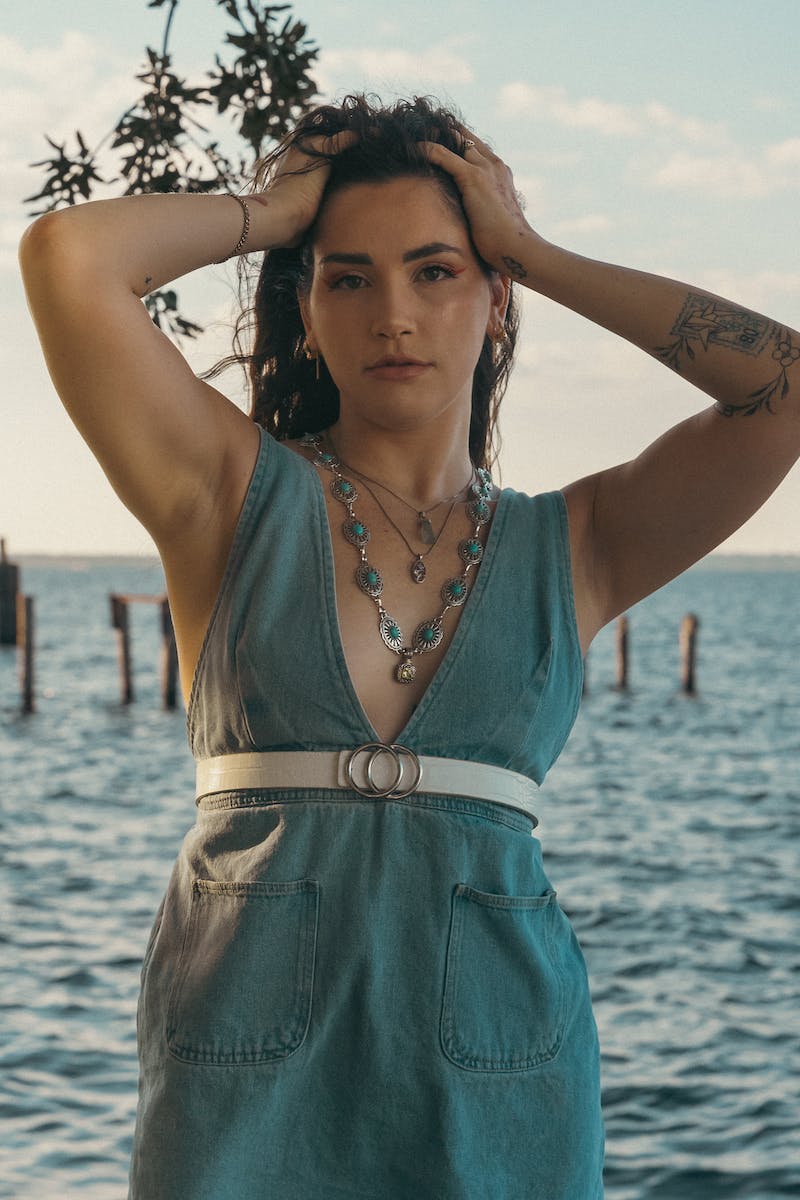 Introduction
• Vladimir V: A man of many talents
• Neuro pathologist, psycho pathologist, psychologist, neurologist, reflexologist, and medic
• Founder of reflexology in Russia
• Author of over 800 publications and 10 books
Photo by Pexels
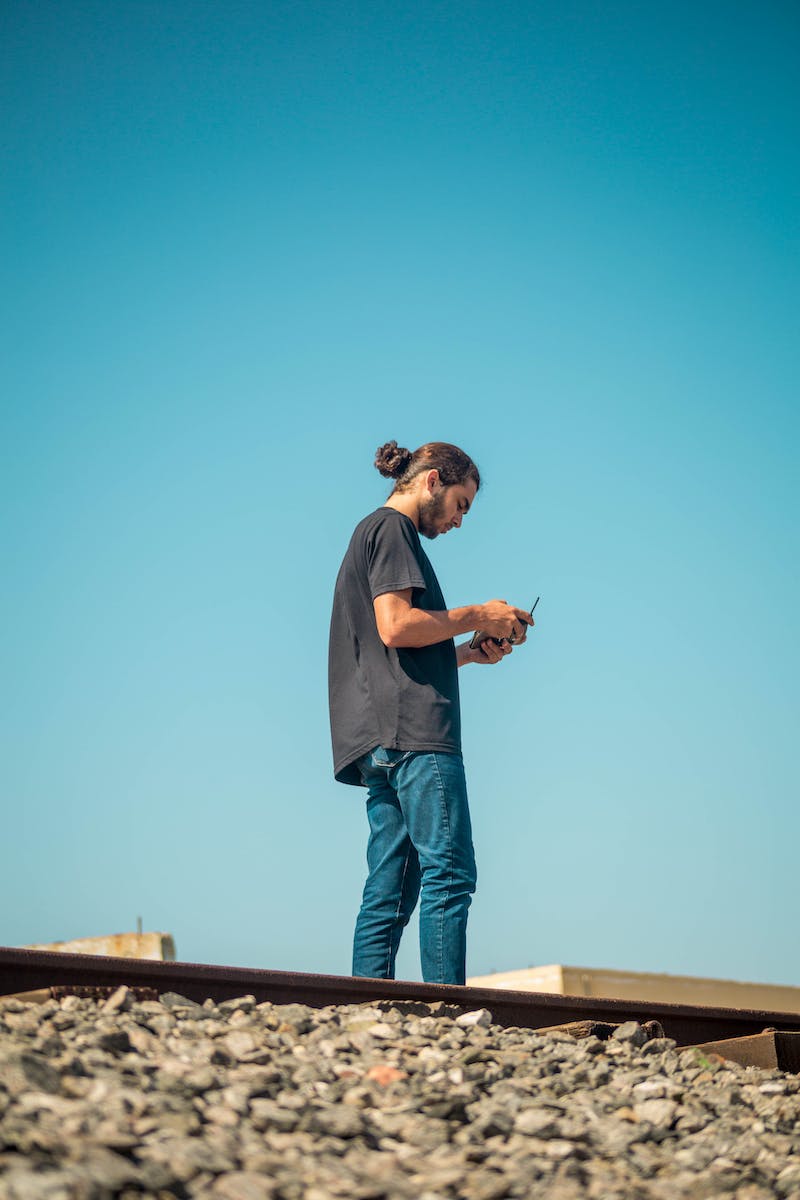 Branching Into Psychology
• Worked with Wilhelm Bun in 1884-1885
• Transition from neuro physiology to psychology
• Did not follow the intros interconnected methods of a structural psychology
• Interest in understanding reflexes and their influence on the nervous system
Photo by Pexels
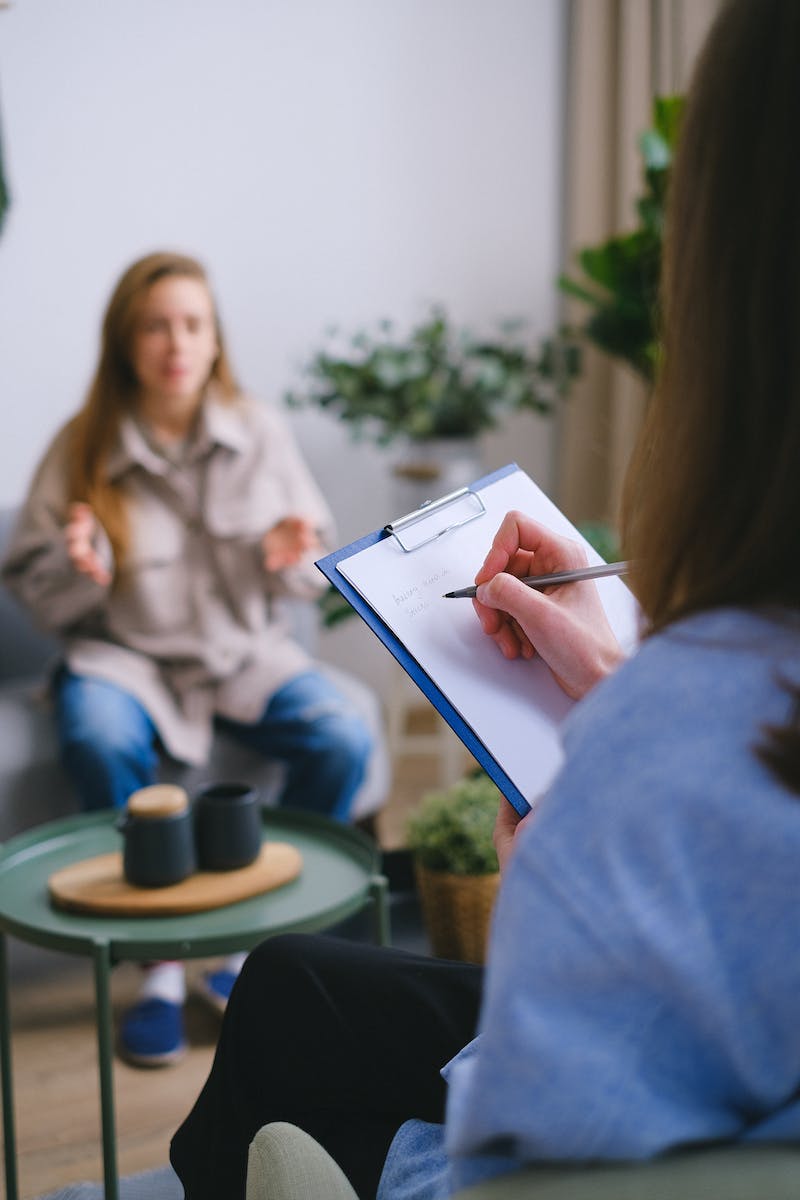 Objective Psychology
• Vladimir V's belief in objectively studying behavior and mental processes
• Contrasting views with prior functional and structural methods
• Founding father and supporter of objective psychology
• John Watson's 1913 address on behaviorism
Photo by Pexels
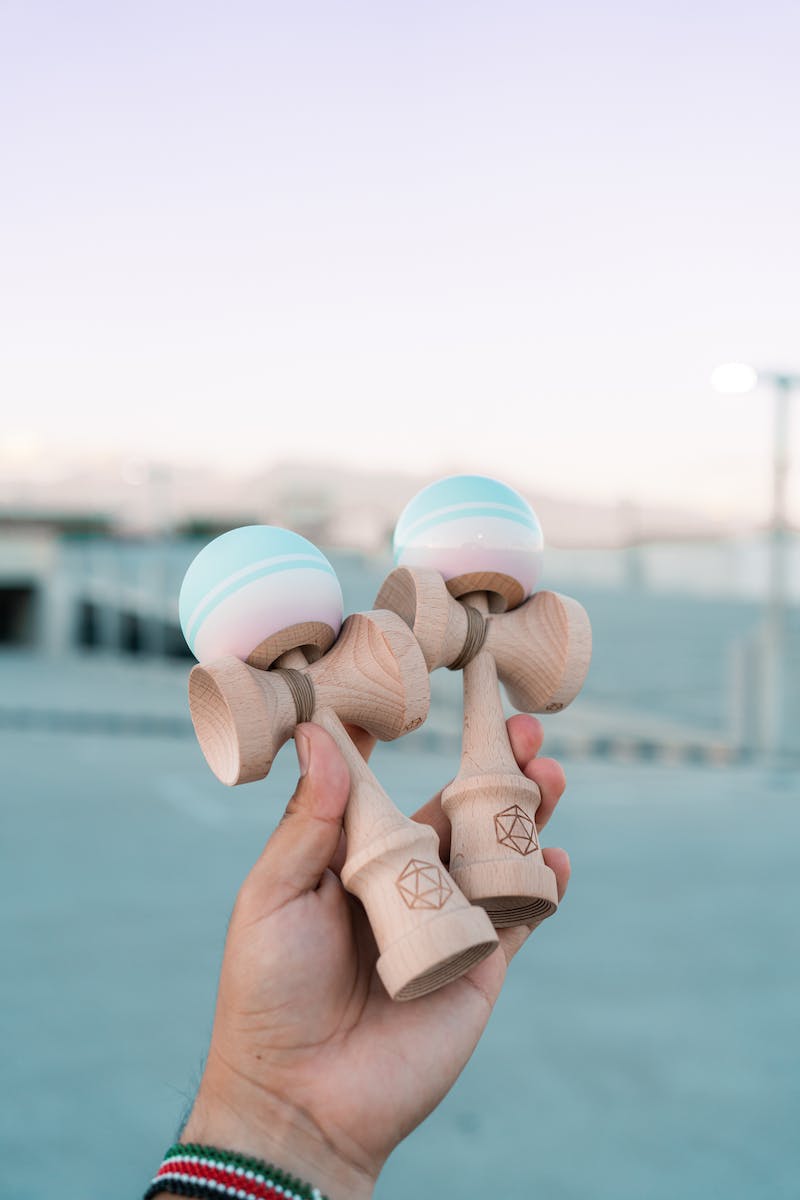 Collective Reflex
• Vector's book 'Collective Reflex' (1910)
• Application of objective psychology to societal and political issues
• Influence of Russian social and political culture
• Discussion of stimulus, reaction, and mass suggestion
Photo by Pexels
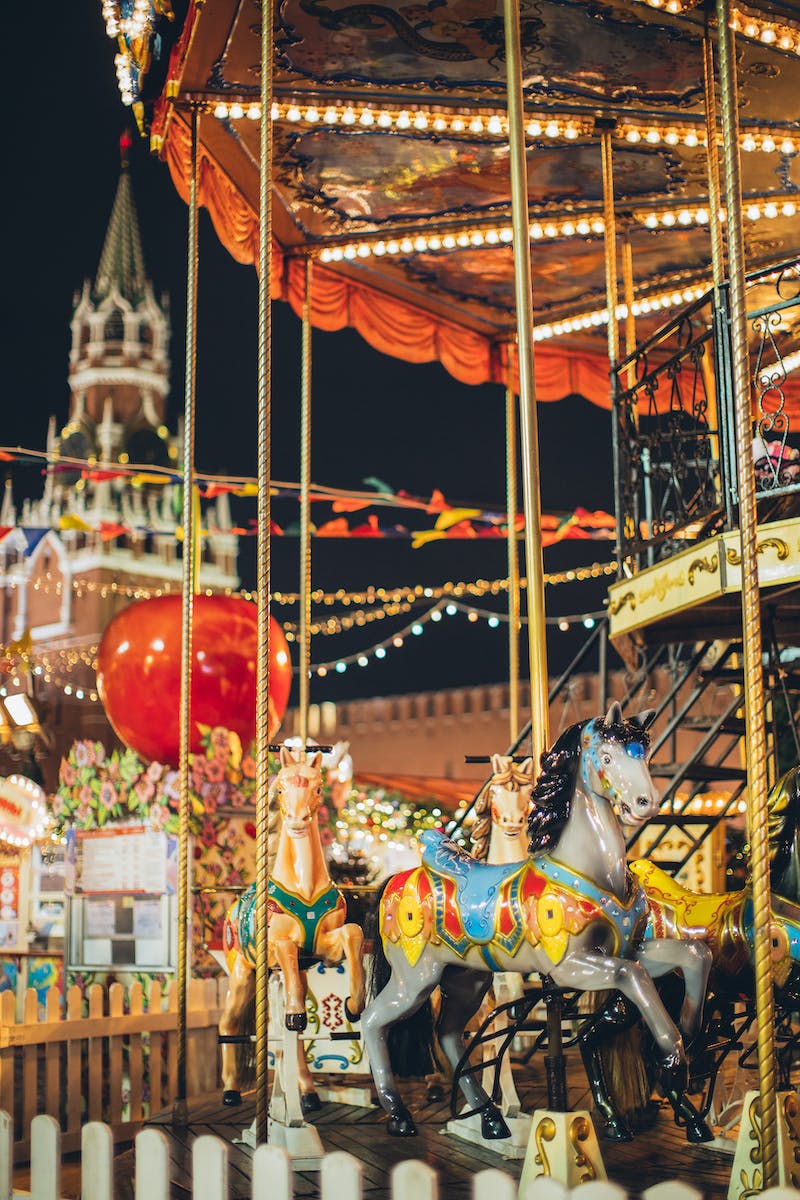 Russian Revolution and Scientific Research
• The impact of the 1917 Russian Revolution on academic inquiry
• Shift in ruling style and restrictions on scientific research
• Purging of intellectuals and limitations on psychological research
• Stalin's role in preventing prosperous research
Photo by Pexels
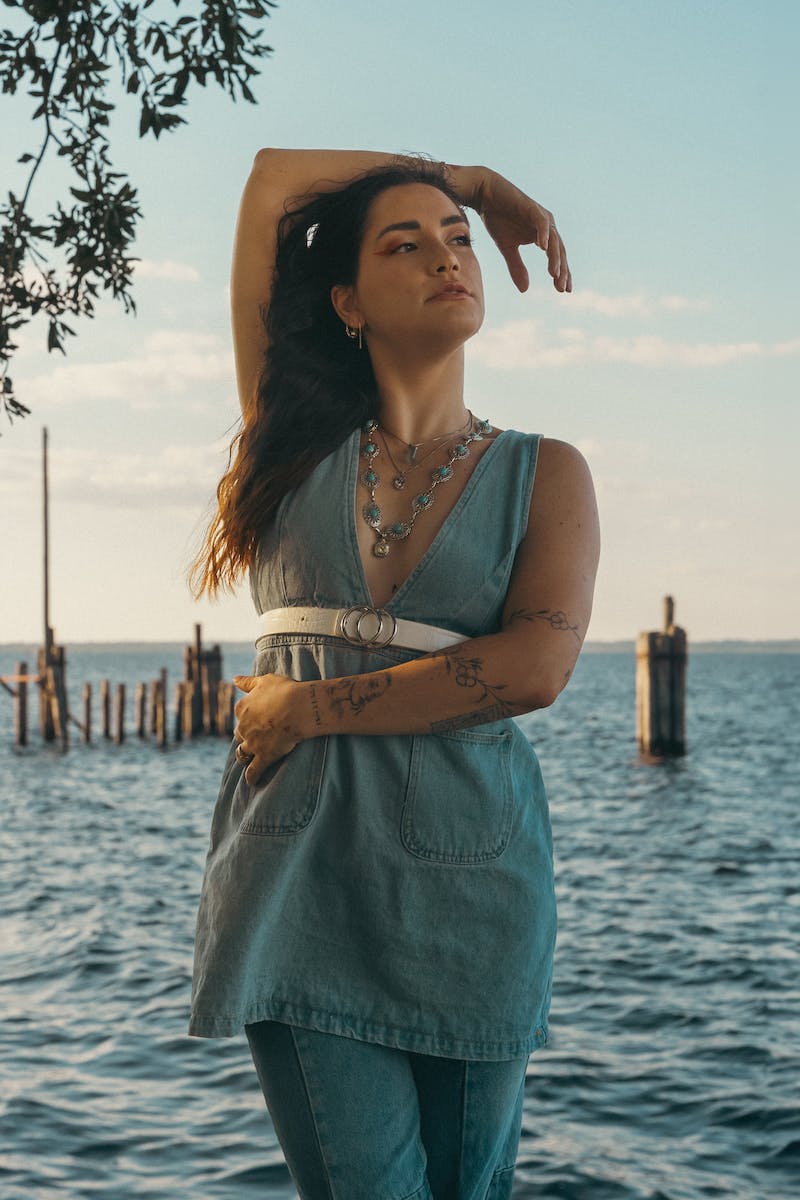 Vladimir V's Legacy
• Vladimir V's death and potential link to diagnosing Stalin with Paranoia
• Possible political punishment for his diagnosis
• Suppression of V's name and works by Stalin
• Rediscovery of V's works in the 1980s
Photo by Pexels